Муниципальное бюджетное общеобразовательное учреждение
средняя общеобразовательная школа №17
Русский язык.
Тема: Слова. 
Слова- названия предметов
учитель
                 начальных классов
       Дубовик С.В.
г. Новороссийск
предметы
Признаки предметов
Действия предметов
Предметы
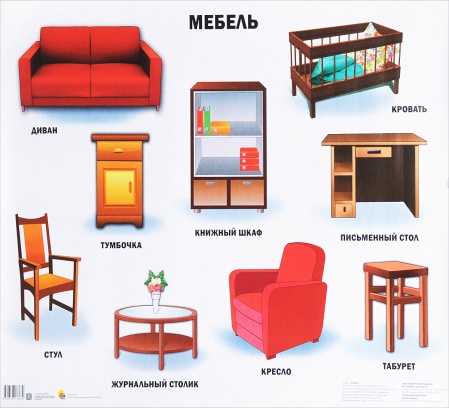 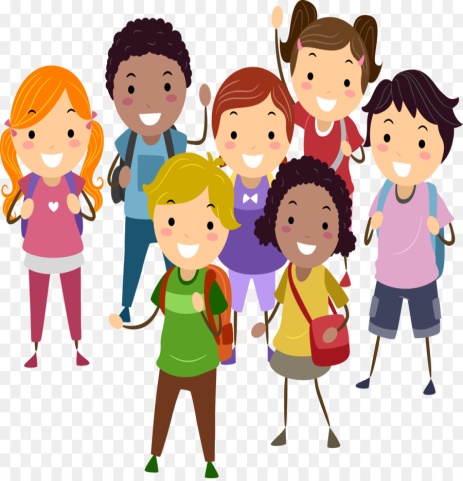 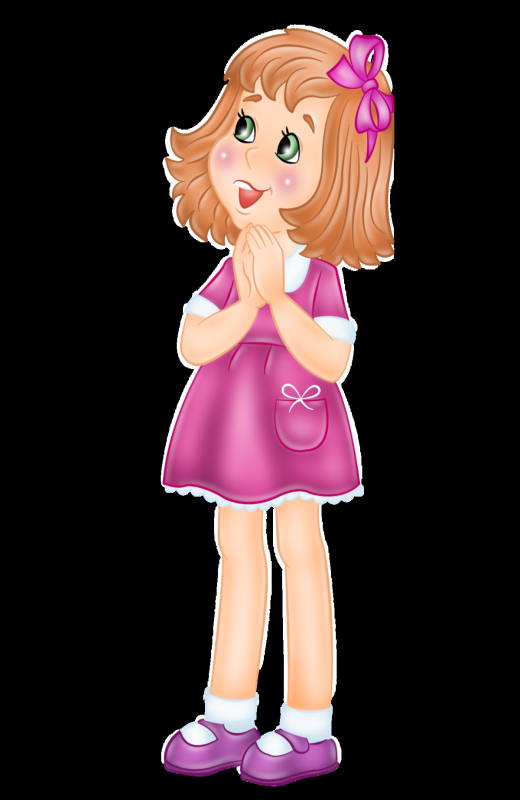 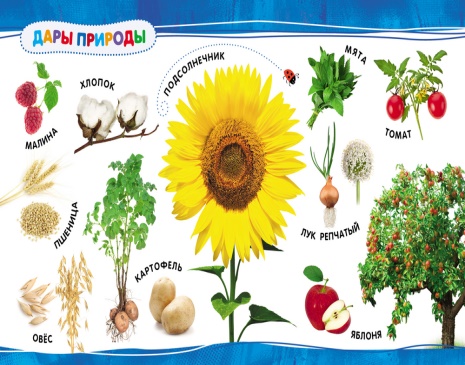 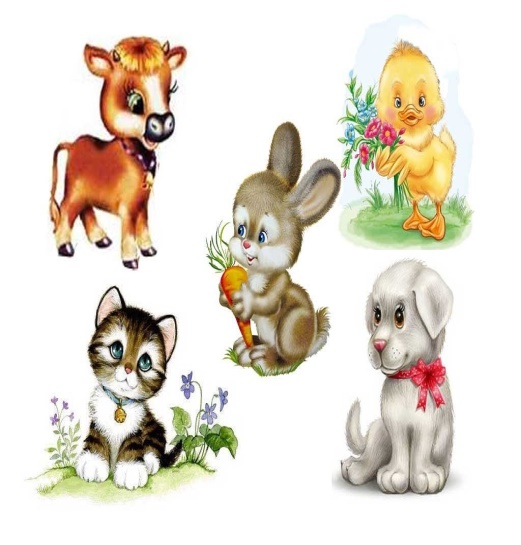 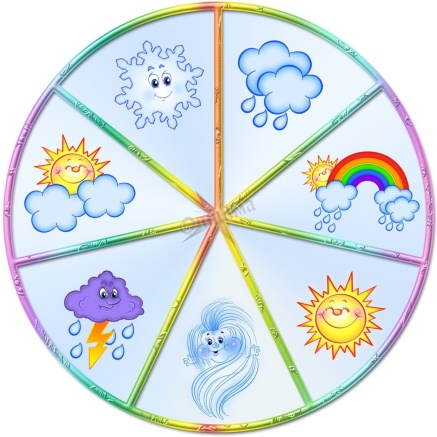 Что?
Кто?
Слова, которые называют предметы,
отвечают  на вопрос кто? или что?
Слова,которые обозначают неживые предметы отвечают на вопрос ЧТО?
ЧТО?
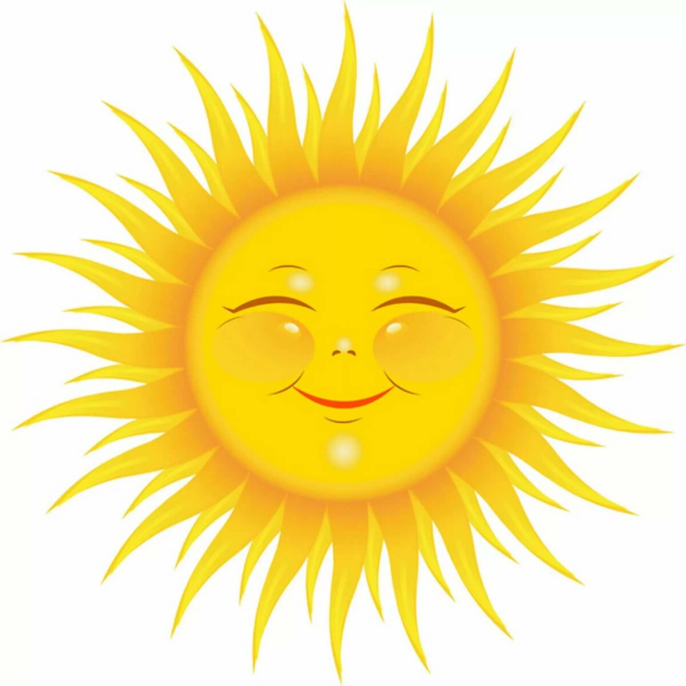 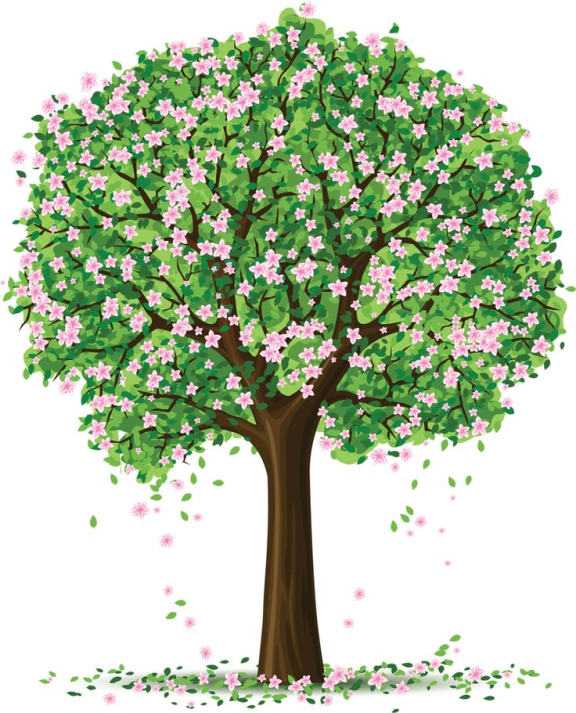 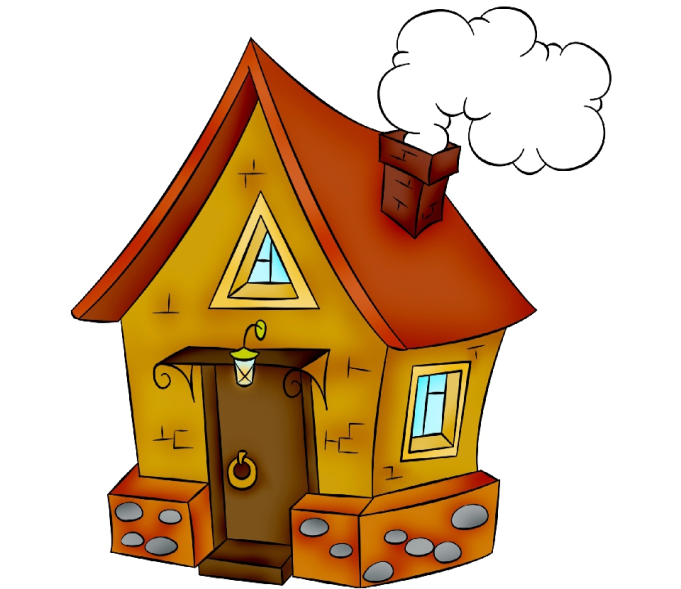 Слова, которые обозначают живые предметы отвечают на вопрос КТО?
КТО?
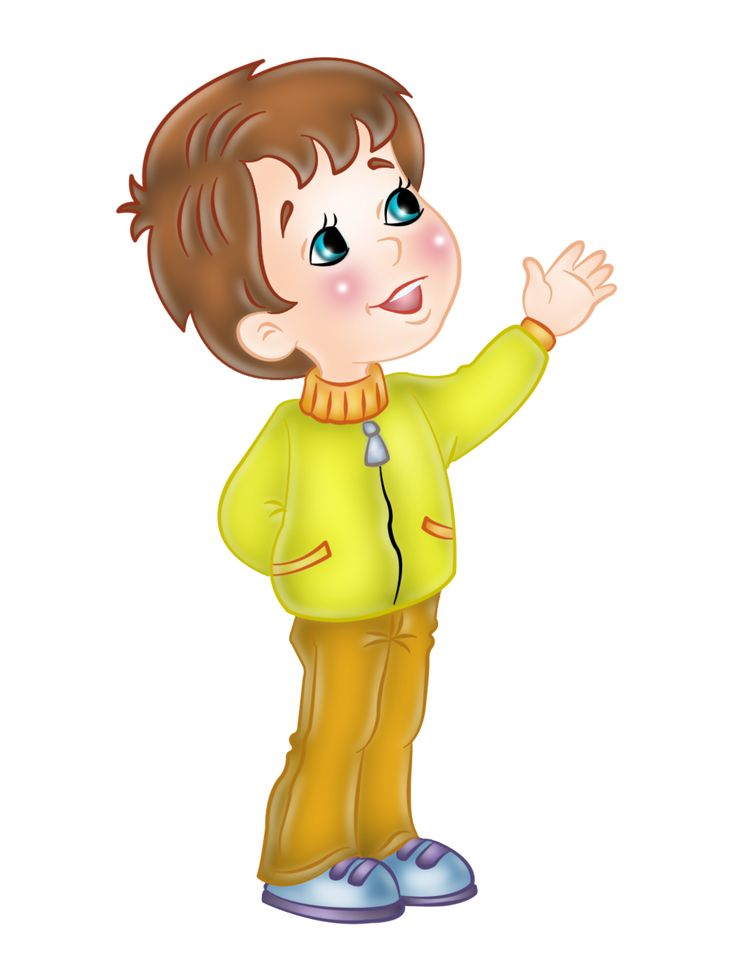 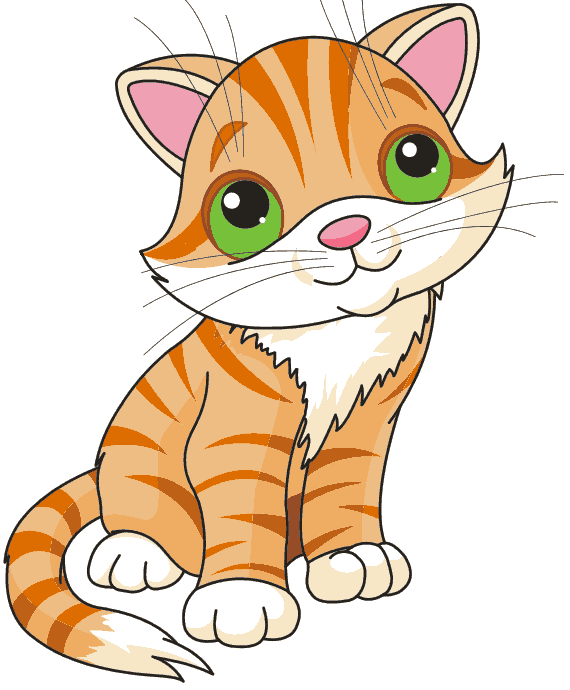